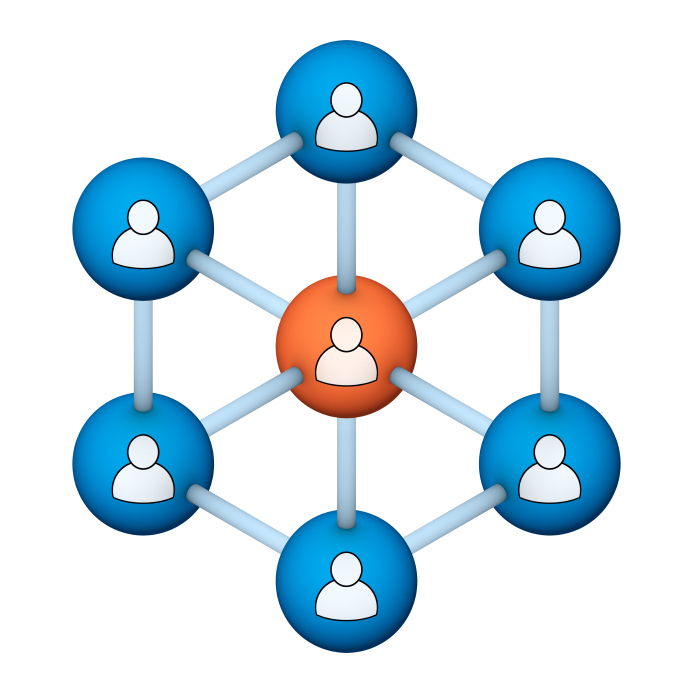 Administrators
Users Group
Meeting
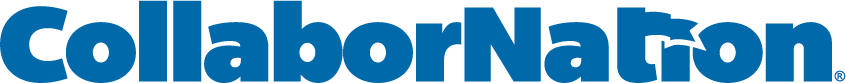 4/19/17
Housekeeping
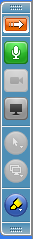 Right-click on the orange arrow and  you’ll see two options: Auto-Hide Control Panel or Show Control Panel. 

Clicking on “Show Control Panel” will let you keep the control panel open throughout the presentation.
Housekeeping
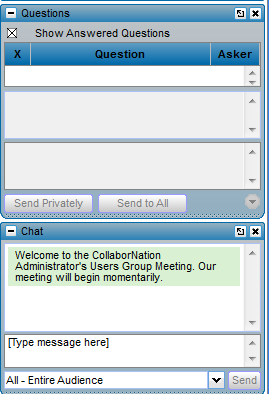 If you have a question, please type it into the questions area on your “Go To Webinar” control panel. 

We want to encourage questions, so please feel free to type them in at any time.
Our Presenters
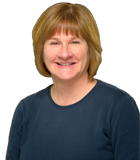 Chris Glenn, Customer Service Rep CypherWorx, Inc.
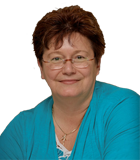 Debbie DiBacco, Director, Client Services CypherWorx, Inc.
Agenda
Registration Overview
Reporting Groups Review
Additional Registration Information Fields
Adding Users
Support Hub
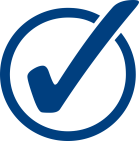 http://en.wikipedia.org/wiki/Firefighting_in_the_United_States
[Speaker Notes: Paul:  Introduce who the development partners are – Newroads/Roberta & CypherWorx

The partners agree that all will be involved and be invited to every presentation.  We will also agree to communicate in some form prior to each meeting.]
Registration
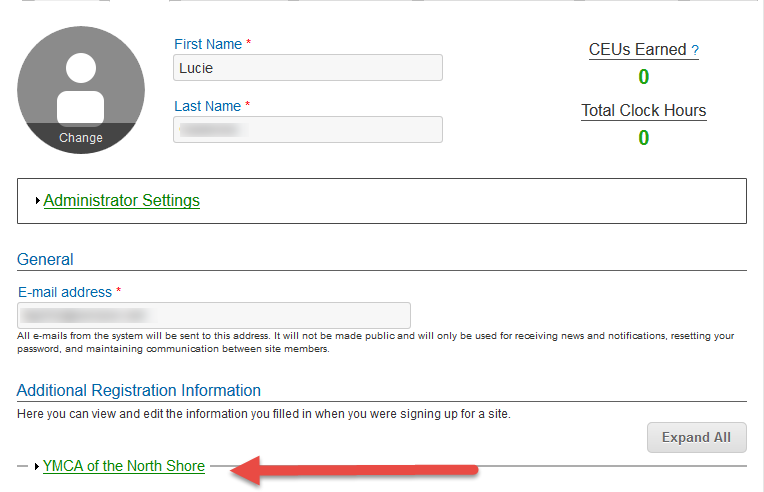 Importance of the URL: 
Specific URLs for each site
Naming convention is: https://collabornation.net/ login/yoursiteinfohere
Without that URL, a customer registers incorrectly (usually into collabornation.net) and without the courses they need.
EXAMPLE: https://collabornation.net/login/ymcanorthshore
Reporting Groups
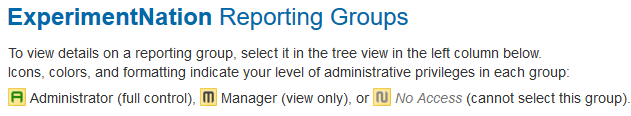 Permissions:

A site administrator never needs to be designated as a Reporting Group Administrator or Manager because site administrators can see and change all Reporting Groups.
Reporting Groups
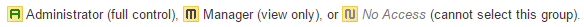 Reporting Group Administrator menu:
Reporting Group Manager menu:
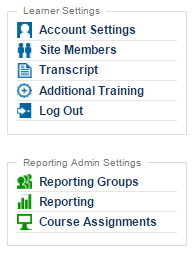 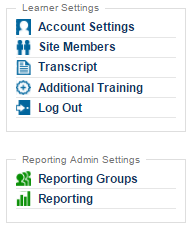 ARI
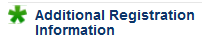 Additional Registration Information (ARI) fields can be created by all site admins and are commonly used to put new registrants into proper Reporting Groups for course assignments and reporting purposes. They can also be used to collect other information useful in reporting, such as employee numbers, answers to yes/no questions, etc. Two new enhancements to this feature are:

Site Admins can now delete ARI fields
Site Admins can now rearrange the order of ARI fields either by dragging or using the arrows at the left edge
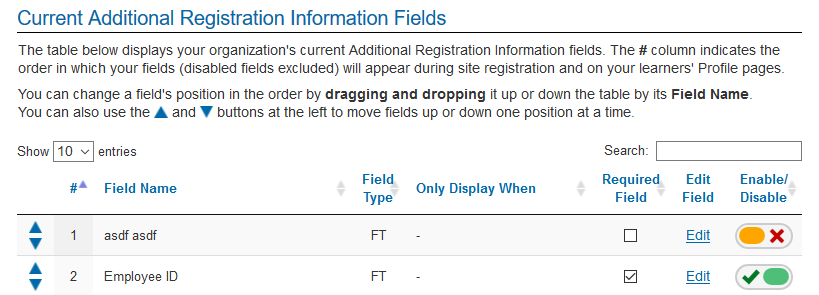 Adding Users
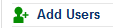 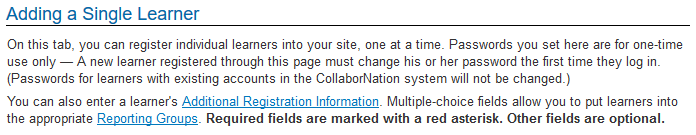 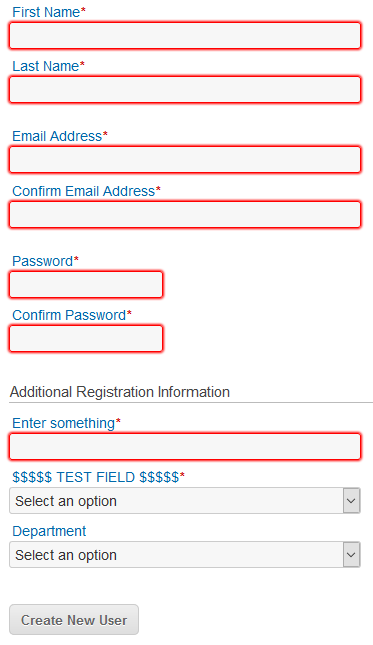 Adding Users
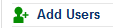 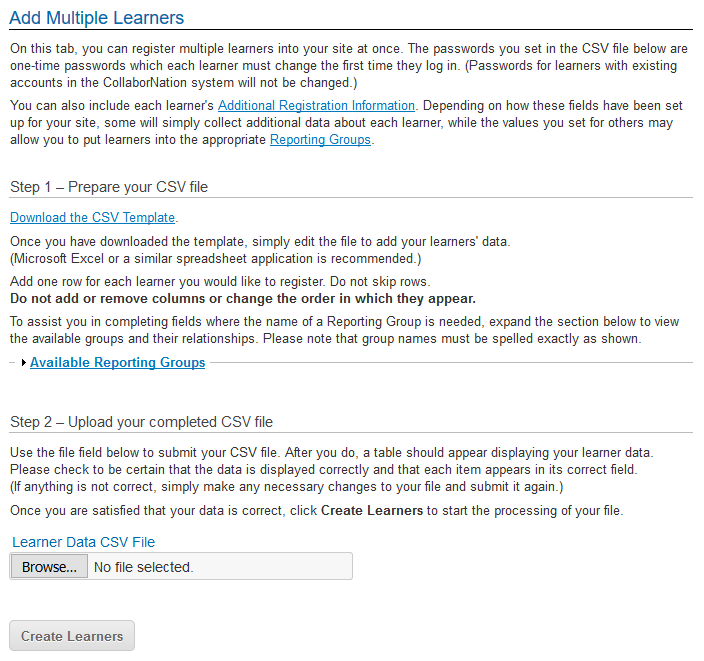 Support Hub
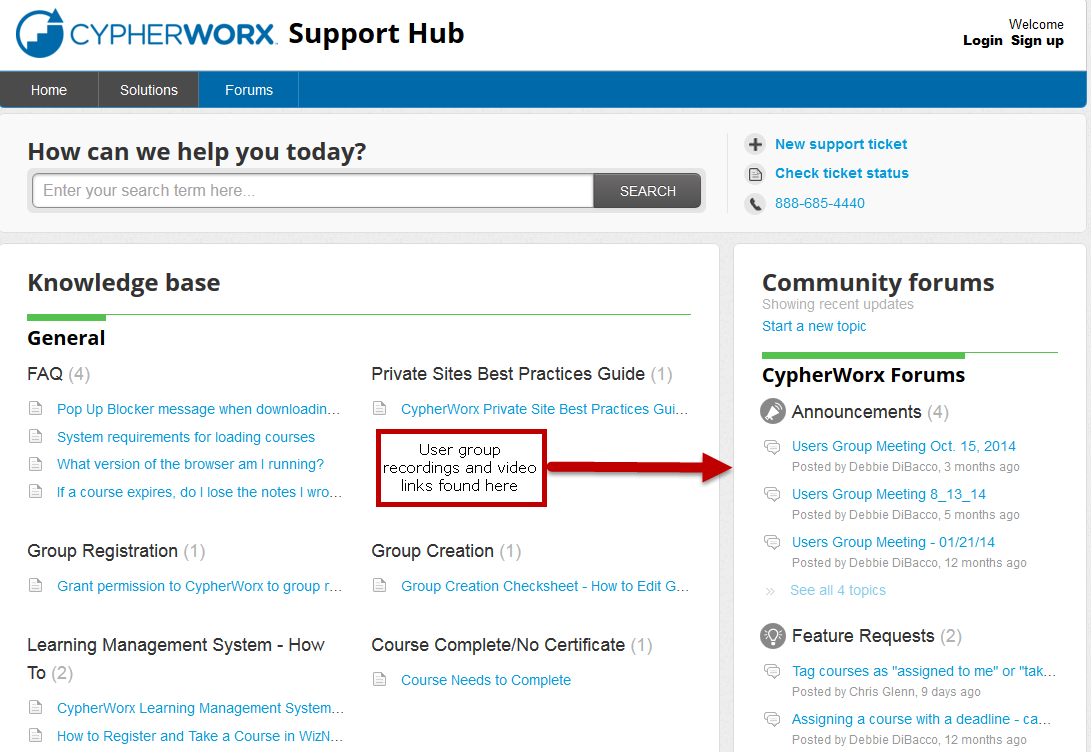 Suggestions
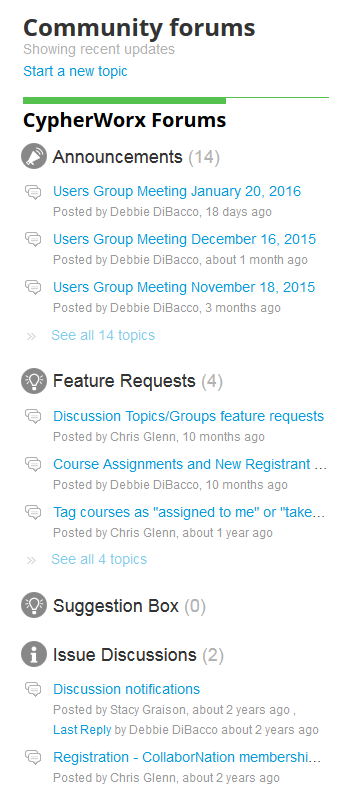 If you have any suggestions, and/or would like to request a new feature that would increase YOUR overall customer experience with our system, then please share them with us. 

Any features which are incorporated into our LMS will be announced on next month’s call. By sharing your ideas with us you are assigning us all rights to the features. 

In appreciation of your time, submitters whose features are incorporated into our LMS will be sent a $5 Starbucks gift card as a quick “Thank You!”
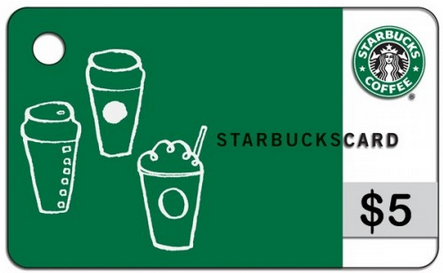 http://support.cypherworx.com/support/discussions
Click on “Suggestion Box” to add your ideas 
in our community forum
Contact Info
Please feel free to reach out to any of us after the webinar if you have more questions.

Debbie DiBacco – ddibacco@cypherworx.com
Chris Glenn – cglenn@cypherworx.com